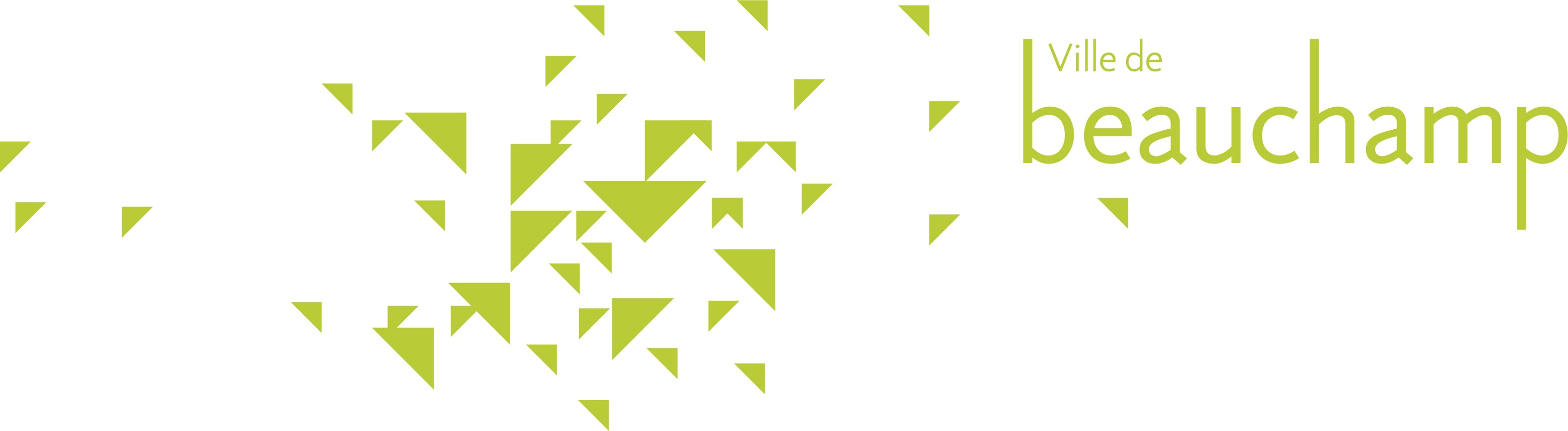 PRÉSENTATION
Rapport sur les orientations budgétaires 2024
Jeudi 07 décembre 2023
Contexte financier contraint
Une dette de 24,3M€, qui prive la commune de toute capacité d’emprunt.

Un patrimoine qui a manqué d’entretien jusqu’à 2017 et pour lequel les travaux de rénovation et de développement sont nombreux, notamment pour effectuer des économies d’énergie.

Un accroissement de population qui va répartir l’attribution de compensation de la CAVP (recette de 5,450M€/an) sur davantage d’habitants, et qui engendre une hausse des coûts de fonctionnement sur le scolaire et le périscolaire.
Des facteurs récents qui compliquent l’équation
La forte hausse de la demande des familles sur le périscolaire

La hausse du taux d’intérêt de l’emprunt entre les CMS à 30 ans et les CMS à 2 ans, nous conduit à en sortir en utilisant 1,3M€ de notre trésorerie.

La hausse du taux d’intérêt de l’emprunt Euro/inflation pourrait nous coûter davantage d’intérêts (hypothèse de +114k€) car l’inflation en France est par moment supérieure à celle de la zone Euro.
Des points positifs
Le coût de l’électricité tend à baisser après une envolée en 2022

Les bases fiscales devraient être en augmentation, mais moins fortement qu’en 2023

La reconstruction du site Vectura nous permet de revenir en 2024 à la taxe foncière de 2019, après avoir utilisé le solde de nos provisions en 2023.
Finances
Il n’est pas prévu d’augmentation de la part communale des impôts locaux (gel du taux en 2024).

Le BP visera à maintenir une capacité d’autofinancement stable
Masse salariale
La masse salariale augmente principalement en raison : 

- de l’accroissement de la demande des familles sur le périscolaire.

- d’obligations nationales (point d’indice, SMIC, cotisations, etc.),
Autres domaines
Pour les services non mentionnés précédemment, le projet politique des élus ne varie pas par rapport à 2023
La dette au 01/01/24
Pour rappel : lors du présent conseil municipal, nous votons la sortie de l’emprunt CMS pour un capital restant dû d’environ 1,1M€
Impact de la dette sur le budget 2023
Principaux investissements 2024
La priorité est donnée à la réalisation pour 2023 du plan pluriannuel d’investissement (PPI), dont les gros chantiers de l’année : 
Rénovation du centre omnisport
Couverture d’un court de tennis
Travaux de voirie
Couverture de l’école Paul Bert
Démarrage de la maison des associations